convenanten
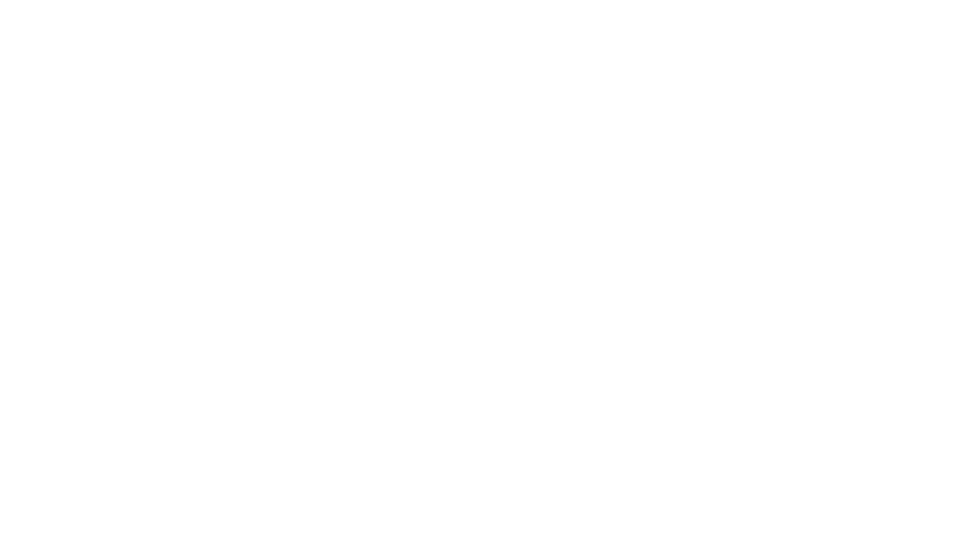 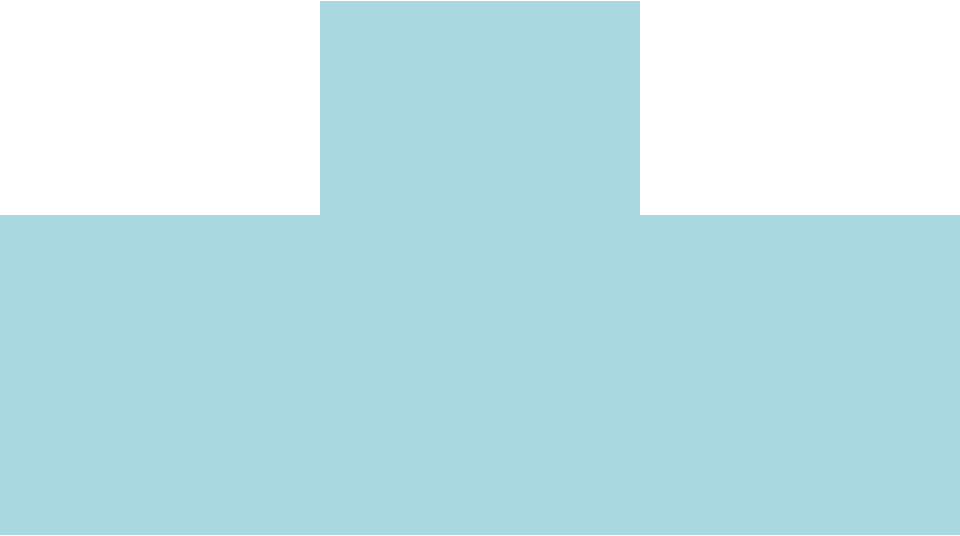 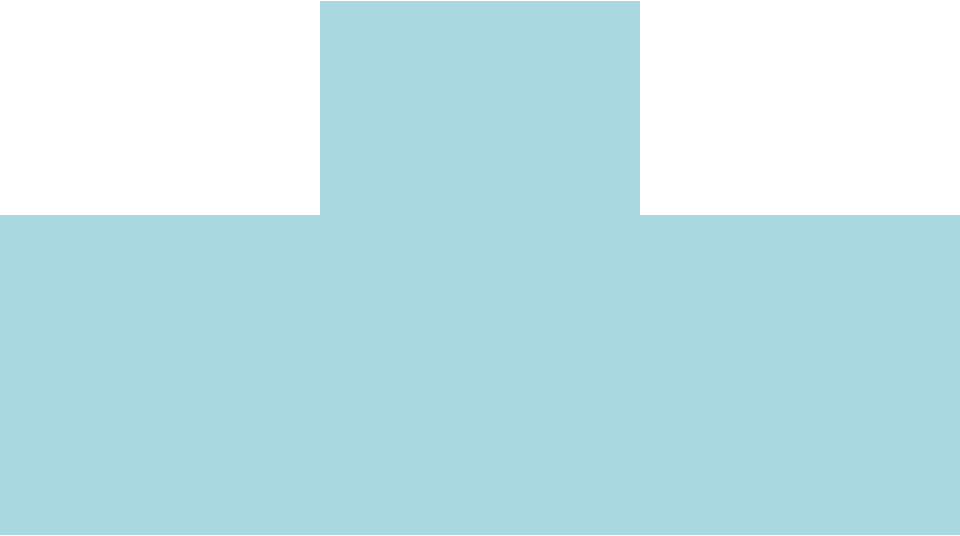 Afspraken rond convenantenwerking
Januari 2020
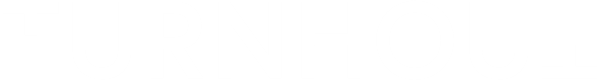 Convenanten nieuwe beleidsperiode
Sjabloon
structuur / formulering die gebruikt kan worden, 
uitgezonderd de algemene bepalingen die standaard opgenomen moeten worden

Checklist 
als leidraad gebruiken (los van welk sjabloon je gebruikt)
voettekst | 2
[Speaker Notes: Er werd op vraag vanuit de organisatie een sjabloon uitgewerkt, vooral voor nieuwe convenanten interessant – maar mogelijk ook voor oude (een nieuwe “frisse” versie)

Niet verplicht om het volledig te volgen. Grote diversiteit in convenanten (heel groot / heel klein – recent onderhandeld en naar herkenbaarheid graag behouden)

Checklist: ga na of de elementen die er moeten inzitten ook voldoende duidelijk aanwezig zijn.
Gebruik het als leidraad: wij bieden dit aan maar de inhoud, opvolging, verantwoording en evaluatie zit bij jullie!]
Inhoudelijk
Steeds bevoegdheid van raad, te ondertekenen door VZ gemeenteraad 
      en de algemeen directeur
  
Verwijs naar meerjarenplan voor het WAAROM
  
Financiële afspraken: toelage- aanvraag invullen en bezorgen aan de
      financiële dienst
 
Looptijd = nieuwe legislatuur + 1,5 = 30 juni 2026 (hiervan kan
      gemotiveerd afgeweken worden)
  
Tussentijdse evaluatie op CBS, halverwege de looptijd
voettekst | 3
[Speaker Notes: Het waarom: aanleiding en doel van de overeenkomst
Verwijs naar meerjarenplan: koppel het aan doelstellingen, actieplannen acties
Geef aan in hoeverre deze samenwerking past binnen de uitvoering van het SMJP.
  Als het niet gekoppeld kan worden: waarom doen we het dan?

Financiële afspraken
Nu eerst naar fin dan naar dienst, kan mogelijk omgedraaid worden, bekijken we later na het teamtraject van financiën


start van de nieuwe legislatuur + 1,5 jaar
De looptijd van het convenant loopt af op de start van de nieuwe legislatuur + 1,5 jaar. Dit geeft de kans om onderhandelingen over convenanten te voeren op het moment dat de strategische meerjarenplanning is uitgewerkt.]
Inhoudelijk
Indien zinvol: frequentie en aanpak van overleg
  
Voldoende stilstaan bij verwachte resultaten en evaluatie
     De essentie van de convenant, dus voldoende afstemmen
     met het beleid, MAT, organisatie en convenantpartner!
	 Resultaatsverbintenis of inspanningsverbintenis?
	 Zoveel als mogelijk SMART formuleren
	 Aangeven hoe je gaat evalueren, wat verwacht je van
	    de convenantpartner van input / rapportage?
	 Jaarlijks beknopt financieel verslag
voettekst | 4
[Speaker Notes: Meer dan vroeger willen we duidelijkheid scheppen over wat we van elkaar mogen verwachten – en indien nodig vermelden wat niet.]
Algemene bepalingen
niet wijzigen zonder uitdrukkelijk akkoord

Geheimhouding en beveiliging 
GDPR, informatieveiligheid

Communicatie en briefwisseling 
vast aanspreekpunt = interne opvolger

Financiering
Wees duidelijk in gedeelte “resultaten en evaluatie”
Actief alternatieve financiering zoeken promoten
voettekst | 5
[Speaker Notes: Geheimhouding en beveiliging
Partijen nemen conform de toepasselijke wettelijke bepalingen en ongeacht de duur van dit convenant geheimhouding in acht over elkaars organisatie en over informatie die met betrekking tot de uitvoering van dit convenant vertrouwelijk is. Hiermee bedoelen we onder andere persoonsgegevens en informatie waarvan redelijkerwijs is aan te nemen dat bekendmaking ervan de belangen van een van de Partijen, het privacybelang of het algemene maatschappelijk belang zou schaden. 
Partijen staan ervoor in dat hun personeel bekend is met deze verplichting en de naleving hiervan nakomen. 
Partijen nemen ieder voor zich adequate technische en organisatorische maatregelen om informatie te beschermen tegen verlies of onrechtmatige verwerking. 
 
Communicatie en briefwisseling
Partijen communiceren niet afzonderlijk naar derden over uitvoering of resultaten van dit convenant zonder voorafgaandelijke schriftelijke instemming van alle Partijen. 
Alle briefwisseling met betrekking tot de uitvoering van dit convenant wordt gericht aan dienst X Stad Turnhout, Campus Blairon 200 te 2300 Turnhout.
 
Financiering
De in dit convenant bepaalde toelage wordt uitbetaald in zoverre de vooropgestelde resultaten zijn behaald. Als een resultaat niet wordt behaald, wordt het bedrag niet of deels uitbetaald a rato van het aantal behaalde resultaten.
Naast financiering vanuit Stad Turnhout gaat de convenantpartner ook actief op zoek naar andere financieringsvormen.]
Algemene bepalingen
niet wijzigen zonder uitdrukkelijk akkoord

Publiciteit (nieuw)
kenbaar maken dat de actie gerealiseerd wordt met steun van Stad / OCMW Turnhout
  
Beëindiging, wijzigbaarheid en controle
Niet stilzwijgend verlengbaar
Opzegmodaliteiten 
  
Aansprakelijkheid
Juridisch indekking
voettekst | 6
[Speaker Notes: Beëindiging, wijzigbaarheid en controle
Het convenant kan niet stilzwijgend worden verlengd.
Het convenant eindigt hetzij bij het verstrijken van de looptijd, hetzij bij onderlinge overeenkomst tussen Partijen, hetzij door opzegging. Partijen kunnen op elk moment het convenant opzeggen, mits voorafgaandelijk overleg tussen Partijen met oog op bemiddeling en bijsturing. Indien dit hersteloverleg, dat binnen de 3 maanden na schriftelijke aanvraag wordt gevoerd, geen resultaat oplevert, wordt een opzegtermijn van minimaal 3 en maximaal 6 maanden in acht genomen. De kennisgeving van de opzegging gebeurt per aangetekende brief. De opzeggingstermijn begint te lopen vanaf de eerste werkdag na de kennisgeving.
Wijzigingen aan dit convenant tijdens de looptijd van het convenant kunnen enkel na overleg tussen Partijen. Indien een van de Partijen vaststelt het convenant niet te kunnen uitvoeren zoals afgesproken, wordt de andere Partij hiervan zo snel mogelijk schriftelijk in kennis gesteld.
Als bij de controle of evaluatie door Stad Turnhout wordt vastgesteld dat organisatie X op ernstige wijze tekortschiet in de verwezenlijking van de beoogde doelstellingen, kan Stad Turnhout het convenant eenzijdig beëindigen zonder opzegtermijn en zonder dat het aanleiding kan geven tot de betaling van een vergoeding door Stad Turnhout. 
Medewerkers van Stad Turnhout hebben het mandaat om toezicht te houden op de naleving van de bepalingen van het convenant. Stad Turnhout kan in het geval van een vastgestelde inbreuk het convenant opschorten en vraagt op dat moment een hersteloverleg aan (zie infra).
 
Aansprakelijkheid
Partijen zetten zich in voor een goede uitvoering van dit convenant. Ze blijven daarbij ieder voor zich aansprakelijk voor aanspraken van derden op schadevergoeding op grond van directe of indirecte schade, administratieve boetes of andere aanspraken.
In geval van geschillen tussen Partijen zijn  de rechtbanken van het gerechtelijk arrondissement Antwerpen, afdeling Turnhout bevoegd.]
Algemene bepalingen
niet wijzigen zonder uitdrukkelijk akkoord

Publiciteit (nieuw)
kenbaar maken dat de actie gerealiseerd wordt met steun van Stad / OCMW Turnhout
  
Beëindiging, wijzigbaarheid en controle
Niet stilzwijgend verlengbaar
Opzegmodaliteiten 
  
Aansprakelijkheid
Juridisch indekking
voettekst | 7
[Speaker Notes: Beëindiging, wijzigbaarheid en controle
Het convenant kan niet stilzwijgend worden verlengd.
Het convenant eindigt hetzij bij het verstrijken van de looptijd, hetzij bij onderlinge overeenkomst tussen Partijen, hetzij door opzegging. Partijen kunnen op elk moment het convenant opzeggen, mits voorafgaandelijk overleg tussen Partijen met oog op bemiddeling en bijsturing. Indien dit hersteloverleg, dat binnen de 3 maanden na schriftelijke aanvraag wordt gevoerd, geen resultaat oplevert, wordt een opzegtermijn van minimaal 3 en maximaal 6 maanden in acht genomen. De kennisgeving van de opzegging gebeurt per aangetekende brief. De opzeggingstermijn begint te lopen vanaf de eerste werkdag na de kennisgeving.
Wijzigingen aan dit convenant tijdens de looptijd van het convenant kunnen enkel na overleg tussen Partijen. Indien een van de Partijen vaststelt het convenant niet te kunnen uitvoeren zoals afgesproken, wordt de andere Partij hiervan zo snel mogelijk schriftelijk in kennis gesteld.
Als bij de controle of evaluatie door Stad Turnhout wordt vastgesteld dat organisatie X op ernstige wijze tekortschiet in de verwezenlijking van de beoogde doelstellingen, kan Stad Turnhout het convenant eenzijdig beëindigen zonder opzegtermijn en zonder dat het aanleiding kan geven tot de betaling van een vergoeding door Stad Turnhout. 
Medewerkers van Stad Turnhout hebben het mandaat om toezicht te houden op de naleving van de bepalingen van het convenant. Stad Turnhout kan in het geval van een vastgestelde inbreuk het convenant opschorten en vraagt op dat moment een hersteloverleg aan (zie infra).
 
Aansprakelijkheid
Partijen zetten zich in voor een goede uitvoering van dit convenant. Ze blijven daarbij ieder voor zich aansprakelijk voor aanspraken van derden op schadevergoeding op grond van directe of indirecte schade, administratieve boetes of andere aanspraken.
In geval van geschillen tussen Partijen zijn  de rechtbanken van het gerechtelijk arrondissement Antwerpen, afdeling Turnhout bevoegd.]
Timing – wanneer agenderen
Timing
30 maart 2020 gemeenteraad / OCMW- raad
5 maart 2020 college / vast bureau
20 februari 2020 deadline e-Besluit

Halftijdse evaluatie op CBS of VB (indien opgenomen in convenant)
september 2022 als convenant afloopt eind 2025
maart 2023 als convenant afloopt juni 2026
voettekst | 8
Stadskantoor, campus Blairon 200, 2300 Turnhout+32 14 44 33 11, stad@turnhout.be, www.turnhout.be